2-3 Trees
COS 326
Assignment #5
Princeton University
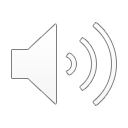 slides copyright 2020 David Walker and Andrew W. Appel
permission granted to reuse these slides for non-commercial educational purposes
2-3 Trees
Leaf:
2-node:
3-node:
X
X
Y
< X
> X
< X
> X < Y
> Y
The height of both subtrees
must be the same
The height of all subtrees
must be the same
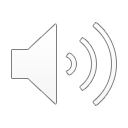 2
2-3 Tree Example
8
12
4
7
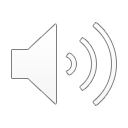 3
2-3 Tree Non-Example
8
7
4
12
15
unequal subtree height!
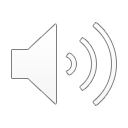 4
2-3 Tree Non-Example
9
4
8
12
out of order keys!
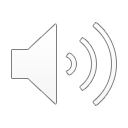 5
2-3 Tree Non-Examples
8
7
4
12
2
1-4-7 has too many keys – not a 3-node!
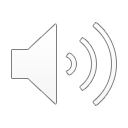 6
Insert
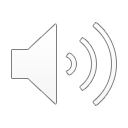 How to Insert
insert 15 into:
8
12
4
7
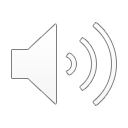 How to Insert
insert 15 into:
15
8
12
4
7
compare 15 to the root node
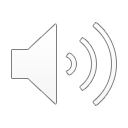 How to Insert
insert 15 into:
8
15
12
4
7
recursively insert into the right subtree
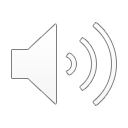 How to Insert
insert 15 into:
8
12
15
4
7
reach a leaf node
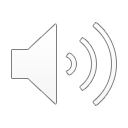 How to Insert
insert 15 into:
8
12
15
4
7
create a new subtree with 15
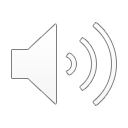 How to Insert
insert 15 into:
8
12
15
4
7
Return from recursive insert
Note:  
The height of the subtree has grown by 1
It grew from height 0 (a leaf) to height 1 (tree with one node)
If we  include the new subtree in node 12 where the old subtree was then we will have children of uneven height.
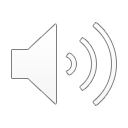 How to Insert
insert 15 into:
8
15
12
4
7
Solution:  Turn a 2-node into a 3-node
Note:  
The height of the new subtree with root 12-15 is the same as the height of the original subtree that just contained 12
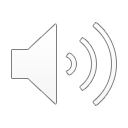 How to Insert
insert 15 into:
8
15
12
4
7
Return from recursive call to insert from 8-node
Note:
the height of the 12-15 node is the same as the height of the original subtree of 8
that means the new node also has the same height as the 4-7 child of 8
since the heights of the two children are the same, the 12-15 node may be included directly as a child of the 8-node
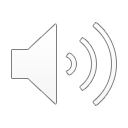 How to Insert
insert 15 into:
8
15
12
4
7
We are done!
Key idea:  When returning from a call to insert, return a boolean "grow."
Invariant:  
if grow is true, the height of the tree increased by 1
if grow is false, the height of the tree stayed the same
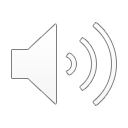 How to Insert
insert 2 into:
8
15
12
4
7
We are done!
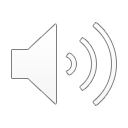 How to Insert
insert 2 into:
2
8
15
12
4
7
Compare 2 with the root
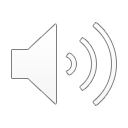 How to Insert
insert 2 into:
8
2
15
12
4
7
Recursively insert 2 into the 4-7 subtree
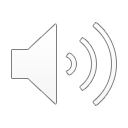 How to Insert
insert 2 into:
8
15
12
2
4
7
Recursively insert 2 into the Leaf
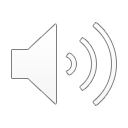 How to Insert
insert 2 into:
8
15
12
4
7
2
Create new 2-node
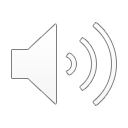 How to Insert
insert 2 into:
8
15
12
4
7
2
Return from recursive insert
Note:  
The height of the subtree has grown by 1
It grew from height 0 (a leaf) to height 1 (tree with one node)
If we include the new subtree in node 12 where the old subtree was then we will have children of uneven height.
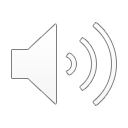 How to Insert
insert 2 into:
8
15
12
4
7
2
Return from recursive insert
But, we can't turn a 3-node with 4-7 into a 4-node with 2-4-7!

Solution:
turn the 3-node into a 2-node, with 2 2-node children
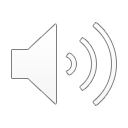 How to Insert
insert 2 into:
8
15
12
4
2
7
new subtree created.  return from recursive call
note:
this new subtree has grown by 1
report that when returning from the recursive call
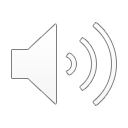 How to Insert
insert 2 into:
8
4
2
7
15
12
new subtree has grown by one, but we can include it in the
root because the root is a 2-node.

all paths from the root to the leaves now have the same length.
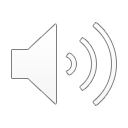 Delete
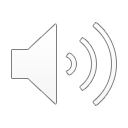 How to Delete
delete 12 in:
8
4
2
7
15
12
new subtree has grown by one, but we can include it in the
root because the root is a 2-node.

all paths from the root to the leaves now have the same length.
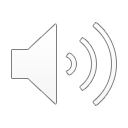 How to Delete
delete 12 in:
12
8
4
2
7
15
12
compare with root
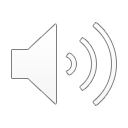 How to Delete
delete 12 in:
8
4
12
2
7
15
12
found 12 in terminal 3-node
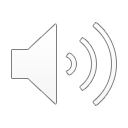 How to Delete
delete 12 in:
8
4
2
7
15
convert 3-node to 2-node
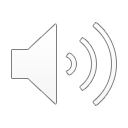 How to Delete
delete 12 in:
8
4
2
7
15
return from recursive call
report that height of new subtree is the same height as old subtree
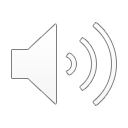 How to Delete
delete 12 in:
8
4
2
7
15
overall tree has 3 children of the same height
we are done 
(if we weren't done, recursively return from delete reporting no change in height)
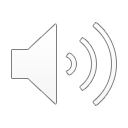 How to Delete
delete 2 in:
2
8
4
2
7
15
overall tree has 3 children of the same height
we are done
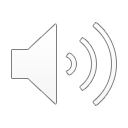 How to Delete
delete 2 in:
8
4
2
2
7
15
found 2 in terminal 2-node
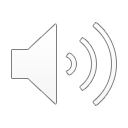 How to Delete
delete 2 in:
8
4
7
15
Delete element, creating shorter tree
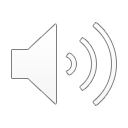 How to Delete
delete 2 in:
8
4
7
15
return from recursive call to delete
report current tree is 1 shorter than height of original tree
parent is 3-node
has 2-node as another child
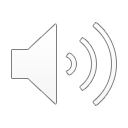 How to Delete
delete 2 in:
4
8
7
4
15
rotate element of 3-node from parent to sibling
attach node to sibling
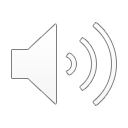 How to Delete
delete 2 in:
8
7
4
15
return
(done in this case)
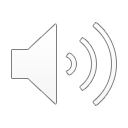 How to Delete
delete 2 in:
8
7
4
15
return
(done in this case)
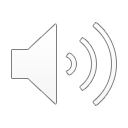 How to Delete
More generally, when returning with a tree of decreased height.
Case:  Parent is 3-node; Sibling is 2-node.
Y
W
X
> W < Y
> Y
h
< W
h-1
Y
> W < Y
W
X
> Y
h
h
< W
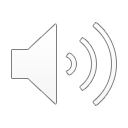 h-1
How to Delete
More generally, when returning with a tree of decreased height.
Case:  Parent is 3-node; Sibling is 3-node.
Y
V
W
X
> Y
h
> X < Y
> V < W
> W < X
< V
h-1
Y
W
X
V
> Y
> V < Y
h
> V < Y
h
> V < Y
< V
h-1
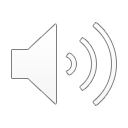 How to Delete
More generally, when returning with a tree of decreased height.
Case:  Parent is 2-node; Sibling is 2-node.
X
Y
h + 1
h
> Y
< X
> X < Y
h-1
X
Y
h
> Y
> X < Y
< W
h-1
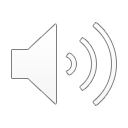 height of new tree is one less that original
How to Delete Non-terminal Nodes?
Delete 8 in:
8
12
6
15
5
7
11
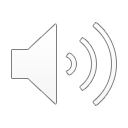 How to Delete Non-terminal Nodes?
Delete 8 in:
8
12
6
15
5
7
11
1.  Find the node's immediate successor S, which will be in a terminal node.
2.  Replace current node's value with S
3.  Continue the algorithm, deleting the occurrence of S in the subtree
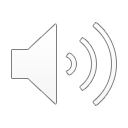 How to Delete Non-terminal Nodes?
Delete 8 in:
search for successor (find 11)
8
12
6
15
5
7
11
1.  Find the node's immediate successor S, which will be in a terminal node.
2.  Replace current node's value with S
3.  Continue the algorithm, deleting the occurrence of S in the subtree
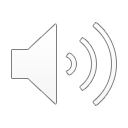 How to Delete Non-terminal Nodes?
Delete 8 in:
replace 8 with 11
11
12
6
15
5
7
11
1.  Find the node's immediate successor S, which will be in a terminal node.
2.  Replace current node's value with S
3.  Continue the algorithm, deleting the occurrence of S in the subtree
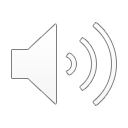 How to Delete Non-terminal Nodes?
Delete 8 in:
delete 11 in subtree using deletion
algorithm for terminal nodes
11
12
6
15
5
7
11
1.  Find the node's immediate successor S, which will be in a terminal node.
2.  Replace current node's value with S
3.  Continue the algorithm, deleting the occurrence of S in the subtree
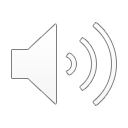 How to Delete Non-terminal Nodes?
Delete 8 in:
delete 11 in subtree using deletion
algorithm for terminal nodes
11
6
5
7
12
15
1.  Find the node's immediate successor S, which will be in a terminal node.
2.  Replace current node's value with S
3.  Continue the algorithm, deleting the occurrence of S in the subtree
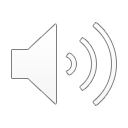 How to Delete Non-terminal Nodes?
Delete 8 in:
delete 11 in subtree using deletion
algorithm for terminal nodes
11
6
5
7
12
15
1.  Find the node's immediate successor S, which will be in a terminal node.
2.  Replace current node's value with S
3.  Continue the algorithm, deleting the occurrence of S in the subtree
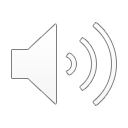 OCAML Implementation
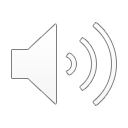 OCaml 2-3 Trees
type pair = key * value

type dict =
  | Leaf
  | Two of dict * pair * dict
  | Three of dict * pair * dict * pair * dict
Valid 2-3 trees must be:
in order
balanced (equal height subtrees)

You will write an invariant function to check that the trees produced by your functions are valid 2-3 trees.  

This is going to help you debug your routines a lot.
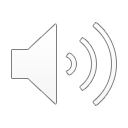 The OCaml Insert Function
insert_to_tree : dict -> key -> value -> bool * dict

Key Property:

If d is a valid 2-3 tree and insert_to_tree d k v = (grow, d') then
d' is a valid 2-3 tree
d' contains all of the elements of d as well as (k,v)
if  grow then height(d') = height(d) + 1,
else height(d') = height(d)
8
4
2
7
15
12
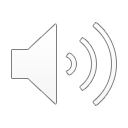 The OCaml Remove Function
remove_from_tree : dict -> key -> bool * dict

Key Property:

If d is a valid 2-3 tree and remove_from_tree d k = (shrink, d') then
d' is a valid 2-3 tree
d' contains all of the elements of d except the one for k
if  shrink then height(d') = height(d) - 1,
else height(d') = height(d)
8
4
2
7
15
12
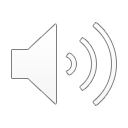 A Possible Implementation Strategy
8
12
6
15
5
7
11
1. Implement the 2-3 invariant to help you debug
2. Implement insert
3. Implement remove for terminal nodes
4. Implement remove for internal nodes
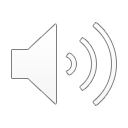